Tout ce que vous avez rêvé de savoir sur la recherche…
Une interprétation par Alain Mille
Année 2014-2015
05/01/15
Master Recherche Informatique
1
Ce que vous « rêvez » de savoir ?
Quelles sont les perspectives dans l’entreprise ?
Comment on « devient » enseignant-chercheur (métier)
Quels sont les critères pour être considéré comme un chercheur
Quel est le salaire d’un « ingénieur-chercheur »
Différence entre Prof des Uni. et enseignant-chercheur
Qu’est-ce qui caractérise la recherche sur le web
On peut voyager ?
Lien entre chercheur académique et en entreprise
Est-il nécessaire de faire un post-doc pour la carrière de chercheur
Dans quelle mesure on peut changer de thématique de recherche
Y-a-t-il une vie possible à coté de la recherche ?
Comment savoir si on est « fait » pour la recherche
Quel avenir après le doctorat ?
Quelle part entre activité documentaire et invention
Quel degré de liberté a un chercheur ?
Obligations pour les évaluations des travaux des chercheurs
Quelle est l’utilité d’une thèse si on ne souhaite pas faire un métier de chercheur
Relation entre les métiers de la recherche et de l’enseignement
Stabilité du métier de chercheur
05/01/15
Master Recherche Informatique
2
Le métier de chercheur
Rappels 
Le chercheur produit des « connaissances » 
Une connaissance est considérée comme telle si:
Elle a été établie selon une méthode validée par les pairs (dépend donc de la spécialité) -> épistémologie
Elle a été vérifiée par les pairs (publication avec revues de « qualité ») -> niveau de publication « A »
Elle est accessible aux autres chercheurs (publiée vers un public scientifique)
Elle est accessible à la société -> formation, transfert de technologie
La qualité d’une publication -> facteur d’impact
http://fr.wikipedia.org/wiki/Facteur_d'impact
H-index  http://en.wikipedia.org/wiki/H-index 
À partir des réseaux sociaux ?
Un exemple
05/01/15
Master Recherche Informatique
3
Organisation de la recherche (France)
Les universités, les écoles d’ingénieur
Les instituts de recherche public
Les instituts mixtes de recherche (privé-public)
Les structures de recherche privées
Les chercheurs ailleurs
Le rapport de la cour des comptes / financement de la recherche en France
Etat de l’enseignement supérieur et de la recherche en France
L’innovation et la recherche (Informatique)
05/01/15
Master Recherche Informatique
4
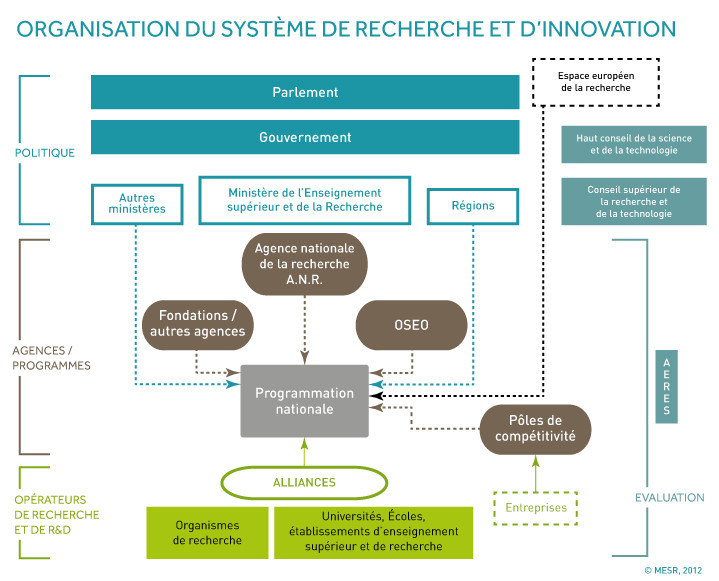 Organisation de la recherche (France)
05/01/15
Master Recherche Informatique
5
Universités, Ecoles d’Ingénieur
Départements de Formation -> Enseignement
Laboratoires de recherche -> Recherche

Les enseignants-chercheurs (maîtres de conférences et professeurs des universités) concourent à l'accomplissement des missions de service public de l'enseignement supérieur.
Ils participent à l'élaboration et à la transmission des connaissances, assurent la direction, le conseil et l'orientation des étudiants.
Ils contribuent également au développement de la recherche fondamentale, appliquée et à sa valorisation ainsi qu'à la diffusion de la culture et à la coopération internationale.
05/01/15
Master Recherche Informatique
6
Instituts de recherche, mixtes
CNRS : http://www.cnrs.fr/ 
INRIA : http://www.inria.fr/ 

La plupart des laboratoires CNRS sont mixtes (Enseignement-Supérieur/CNRS)
Des équipes INRIA peuvent être mixtes
05/01/15
Master Recherche Informatique
7
Recherche privée (en informatique)
Les grands groupes
Dassault Systèmes
Thales
EADS
Orange / France Telecom
EDF
Michelin
SAP
IBM
Microsoft
Google
Rank Xerox
…
05/01/15
Master Recherche Informatique
8
Les petites entreprises innovantes
Start-up
Le dispositif SATT (Accélération des Transferts de Technologie)
Une opportunité intéressante -> CREALYS
Une relation étroite avec les laboratoires de recherche -> association contractuelle
Une formation accélérée à la recherche et à l’économie de l’innovation
Le secteur du web  Blend Web Mix
05/01/15
Master Recherche Informatique
9
Les métiers et comment y accéder
Diplômes
Master avec une spécialisation recherche
Thèse universitaire
Habilitation à diriger les recherches 
Qualification 
CNU : http://www.cpcnu.fr/cnu.htm 
Demande de qualification fin de l’année N (décembre)
Avis sur la qualification : début année N+1
05/01/15
Master Recherche Informatique
10
Les métiers et comment y accéder
Universités, Ecoles d’Ingénieur (Galaxie)
Concours 
Fil de l’eau
Annuel
Comité de Sélection (CoSé)
Parité « internes » / externes
Un CoSé pour chaque poste publié
Profil Enseignement + Recherche
Publication officielle sur Galaxie
05/01/15
Master Recherche Informatique
11
Les métiers et comment y accéder
Les instituts de recherche (INRIA, CNRS)
Concours national
Commissions disciplinaires (+ quelques interdisciplinaires)
Les laboratoires proposent des postes
Les candidats font des vœux
Les mieux classés choisissent
De plus en plus de CDD, non renouvelables…

(Attention, en train de changer…)
05/01/15
Master Recherche Informatique
12
Carrière ?
Thèse
(Post-doc)
Premier emploi
Enseignement supérieur -> MC, IR
Instituts de recherche -> CR, IR
Privé -> selon convention collective
HDR
Evolution
Enseignement supérieur -> Pr
Instituts de recherche -> DR
Privé -> dans l’organigramme
05/01/15
Master Recherche Informatique
13
A l’international ?
Autant de situations que de pays  ou presque
La recherche en Allemagne
La recherche aux USA
La recherche Européenne
Toutefois
La tendance est aux contrats à durée déterminée de « longue » durée (2 à 5 ans typiquement) -> http://www.liberation.fr/sciences/2012/10/04/cherchez-trouvez-vous-etes-vires_850915
La thèse est partout la règle (mais pas uniquement pour l’accès à la recherche)
L’HDR a parfois des équivalences mais souvent liées aux établissements
05/01/15
Master Recherche Informatique
14
L’évaluation de la recherche	 et de l’enseignement supérieur
L’AERES  HCERES
Notation
A+ : Excellent
A : Très bien
B : On garde, mais il faut faire mieux
C : A réformer -> disparition…
Une évaluation qualitative…
Etablissements, Unités de Recherche, Diplômes
Situations transitoires (Diplômes d’ingénieur, Instituts Nationaux, …)
Nouveau ! L’évaluation des enseignants-chercheurs et des enseignants -> CNU (pas l’AERES) -> toujours en discussion… Evaluation quinquénale (pas de détail publié)
05/01/15
Master Recherche Informatique
15
Le financement de la recherche
Financements récurrents (le budget de chaque unité de recherche) : 
Salaires des permanents (la moitié du salaire pour les E/C)
Locaux, fluides
20% du budget de fonctionnement (Informatique)
Financements contractuels (sur contrat)
ANR http://www.agence-nationale-recherche.fr 
Europe
OSEO
EGIDE 
Beaucoup d’autres appels de différentes institutions (Ministères, Régions notamment) Par exemple les ARCs (Région Rhône-Alpes)
Contrats directs avec les entreprises
05/01/15
Master Recherche Informatique
16
Le montage d’un projet
Le cas d’une réponse à un appel à projet
Consortium
Dossier de soumission
Négociation des conditions d’exécution
Exécution / contrôle
Le cas d’une démarche d’entreprise
Lever l’ambiguïté Bureau d’Etude / Equipe de Recherche
Faire un plan de résultats (livrables) clair
05/01/15
Master Recherche Informatique
17
Que finance un contrat de recherche?
D’une manière générale :
 L’ensemble des surcoûts liés au projet
Embauches CDD (Thèse, ingénieurs, développeurs…)
Petit matériel (sans amortissement ou très court)
Déplacements liés au projet
Un % des frais fixes (infrastructure)
De plus en plus (projets européens et OSEO)
Les coûts complets (salaires de permanents compris, frais d’infrastructure) -> exigences de retour économique…
05/01/15
Master Recherche Informatique
18